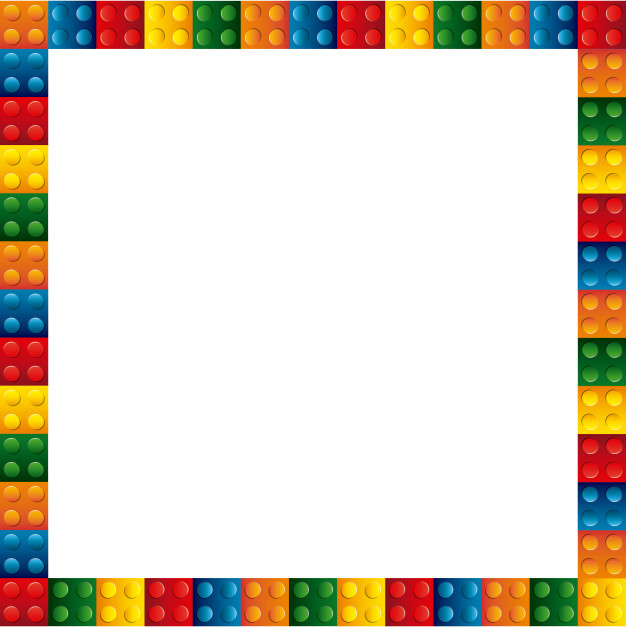 Lunes, 5/10/2020
PALABRAS AGUDAS
Trabajo con honestidad, esfuerzo y en equipo para la prevención de violencia en el plan educativo.
1.- Todas las palabras tienen una sílaba tónica.
2.- La sílaba tónica es aquella que tiene mayor fuerza de voz.
Ciudad
Tambor
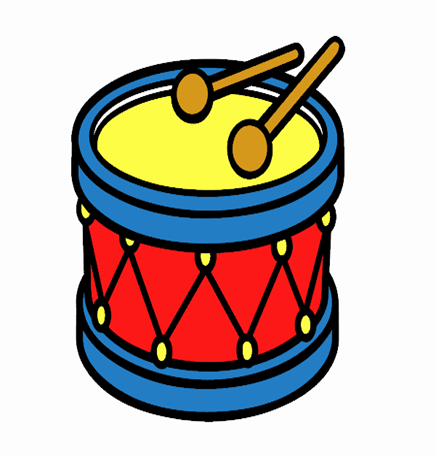 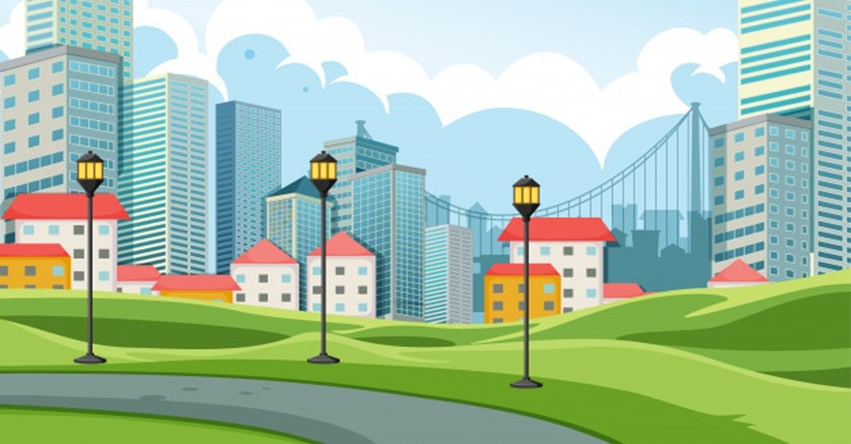 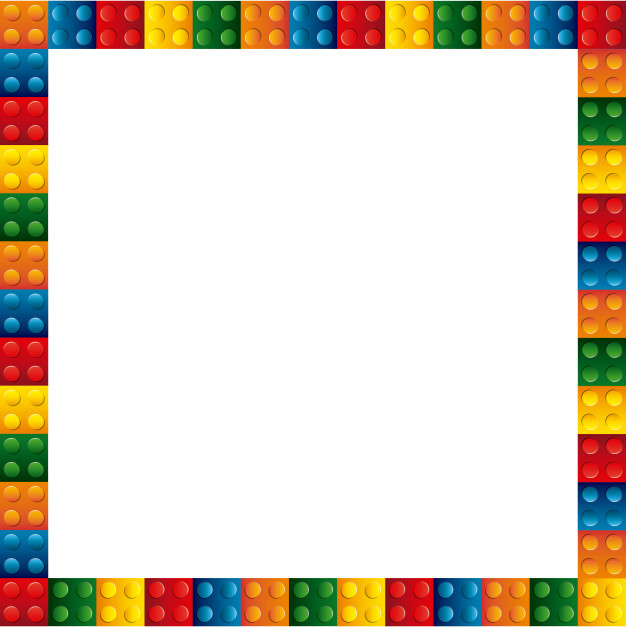 3.- Las palabras agudas llevan la tilde ortográfica en la última sílaba, terminan en n - s ó vocal.
Papá
Mamá
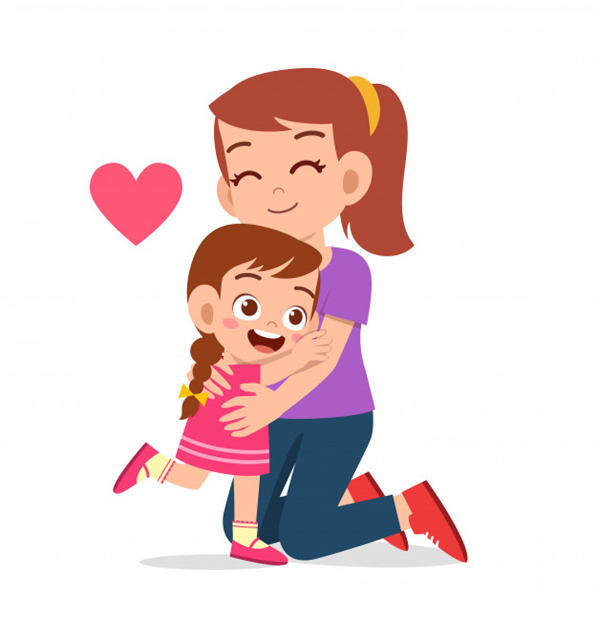 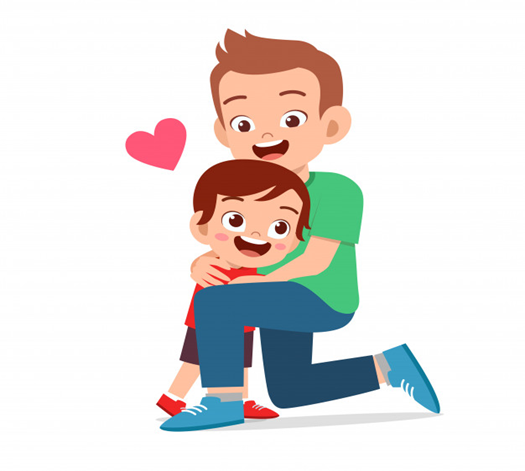 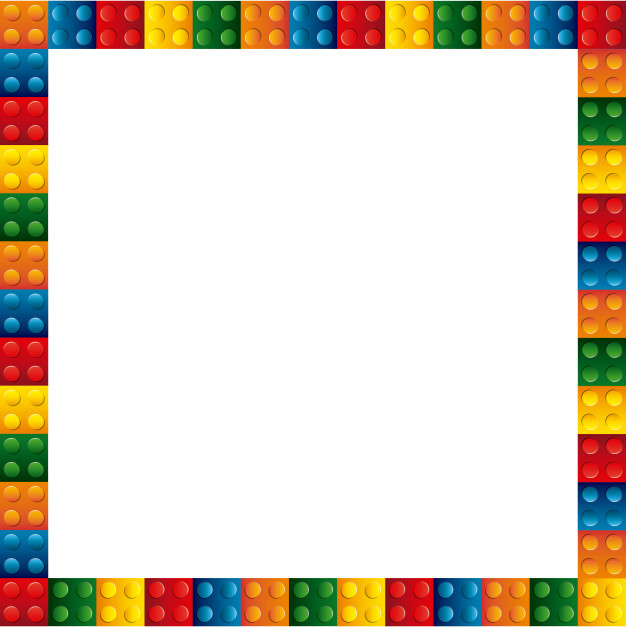 Ratón
León
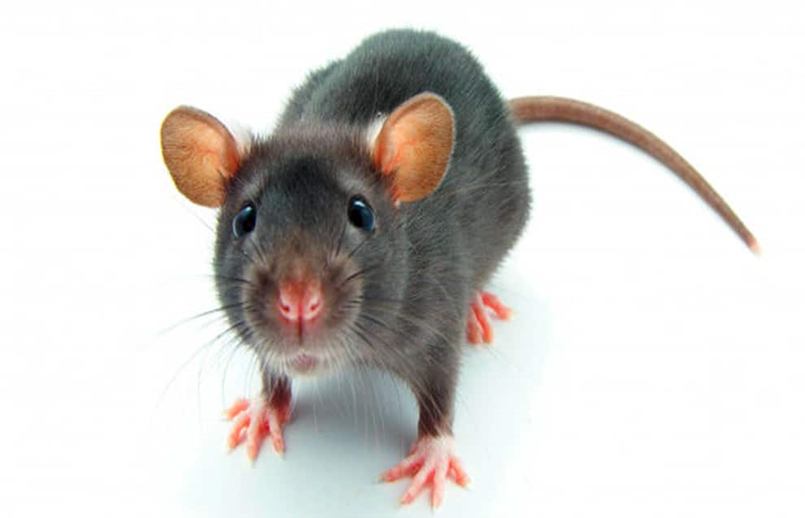 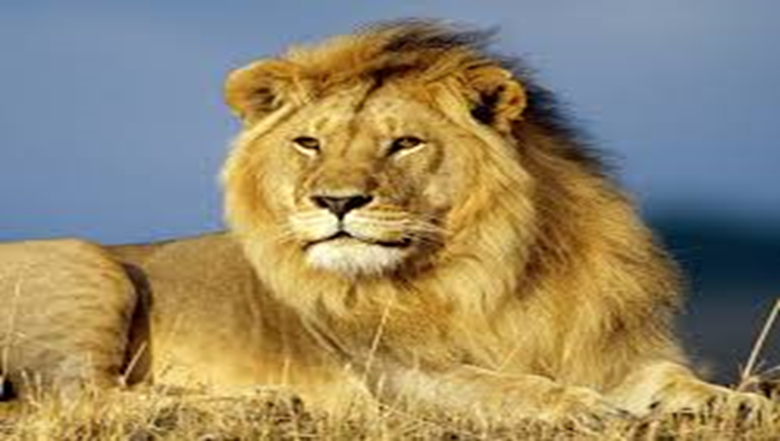 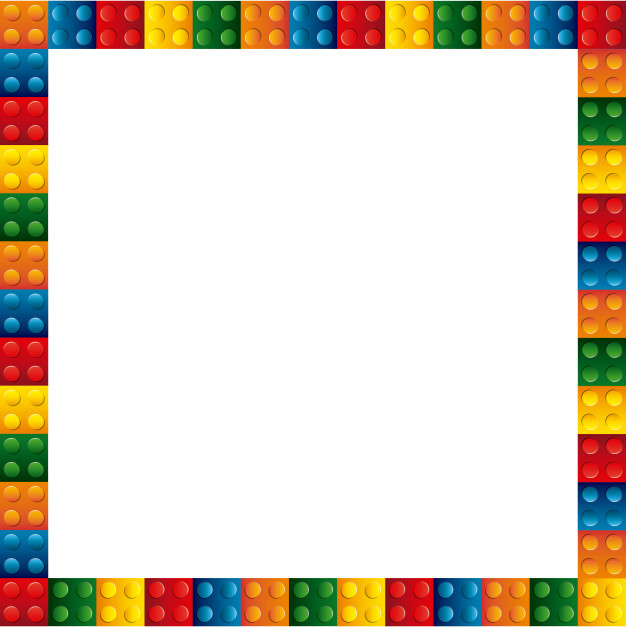 Café
Limón
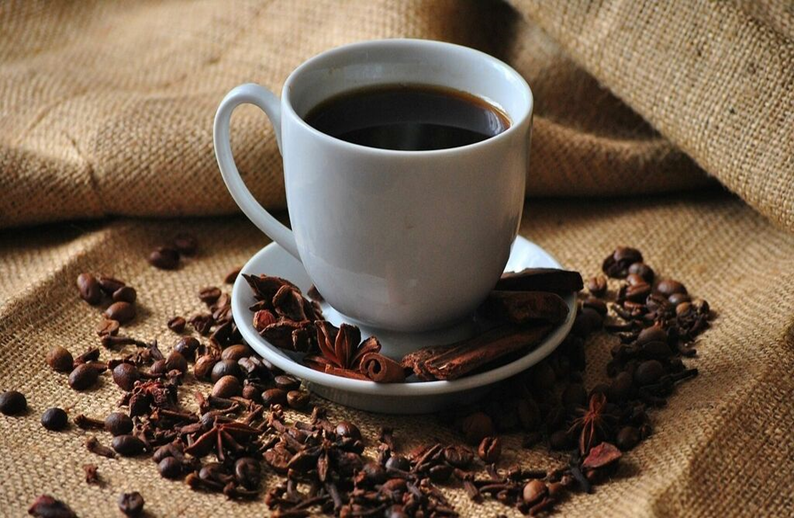 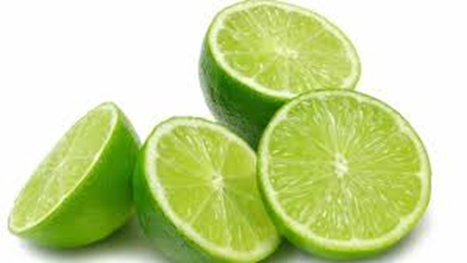 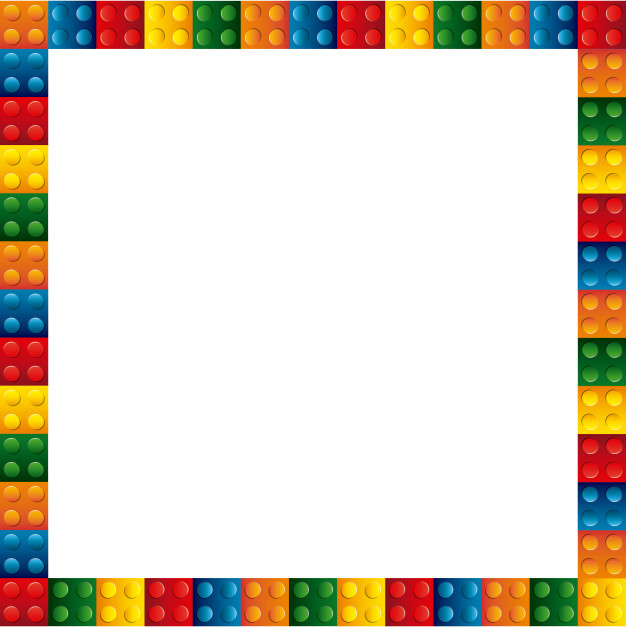 Acordeón
Compás
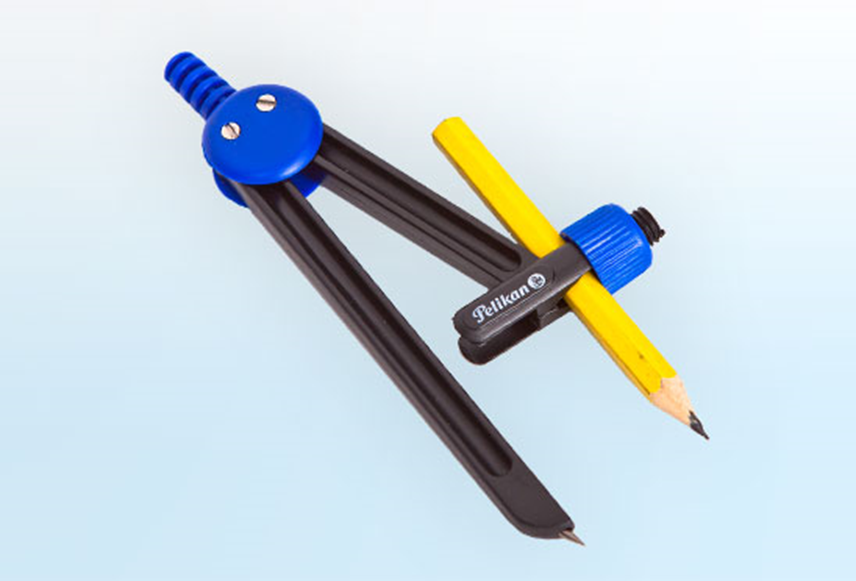 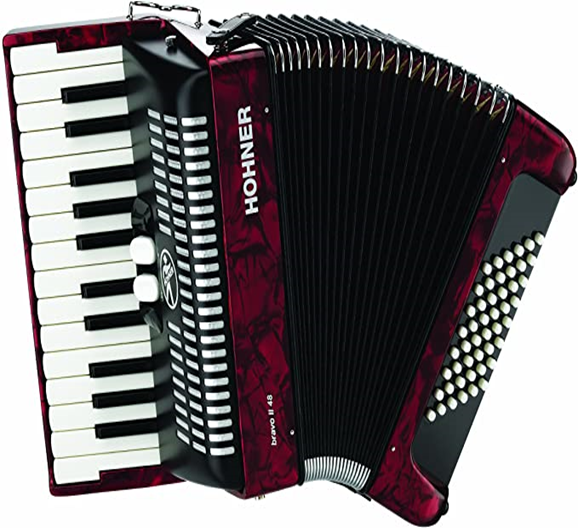 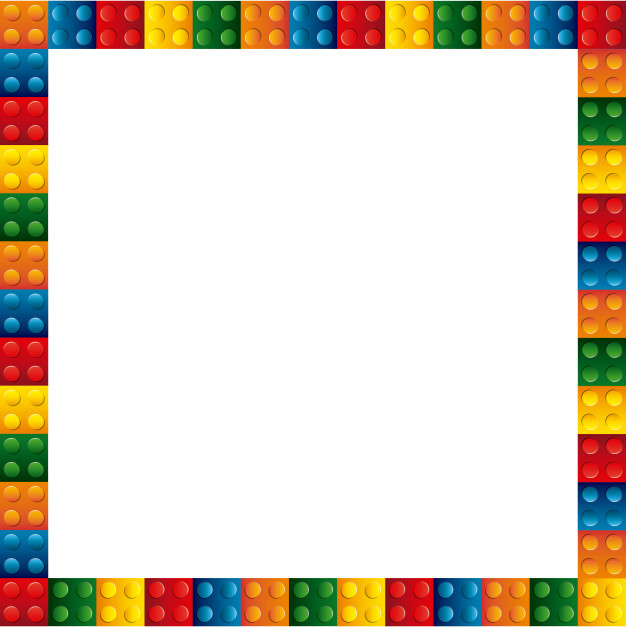 4.- Escribe dos oraciones con los dibujos  que te haya gustado